Projecte DigiProf
Material de formació 

Com fer el seguiment dels alumnes, donar-los suport i implicar-los a partir de l'evidència generada per les tecnologies digitals
Training material "Monitoring, supporting, and engaging students based on the evidence generated by digital technologies" by Maina, M.F., Guàrdia, L., Duart, J.M., Mancini, F., Malerba, M.L., Volungeviciene, A., Tamoliune, G. is licensed under a Creative Commons Attribution-ShareAlike 4.0 International License
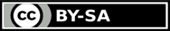 Introducció
Introducció als conceptes principals del curs:
Evidència d'aprenentatge
Anàlisi de l'evidència digital
Alfabetització de dades 
Autoregulació de l'aprenentatge
Analítica d'aprenentatge (AA)
AA i presa de decisions metacognitives
AA i la implicació de l'alumne
AA: algoritmes i panells de control
Eines de Moodle i recomanacions per a la pràctica
Lectures opcionals
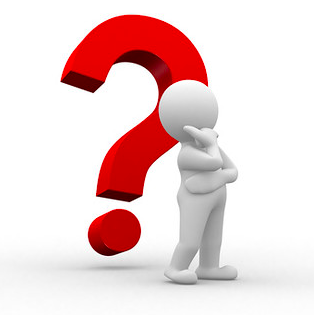 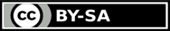 Evidència d'aprenentatge
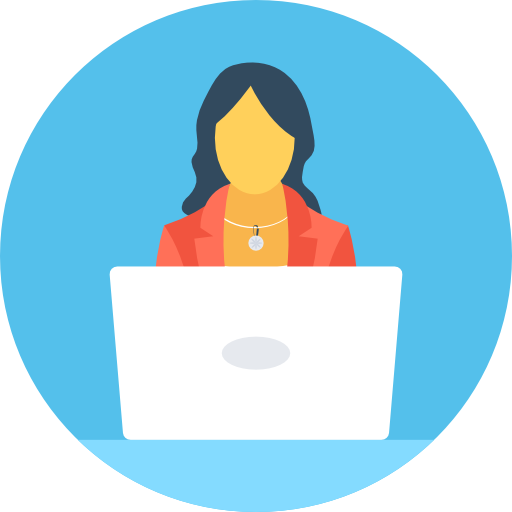 Professor
Ensenyament basat en l'evidència
Segons aquest principi, els professors haurien d'utilitzar proves objectives —majoritàriament, la investigació educativa o les mètriques de rendiment— per prendre decisions informades sobre l'aprenentatge.
Establir els resultats d'aprenentatge.
Avaluar el rendiment de l'alumne.
Recollir
dades quantitatives;
informació qualitativa (debats, productes de treball, resultats d'enquestes, observacions, etc.).
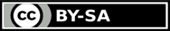 Evidència d'aprenentatge
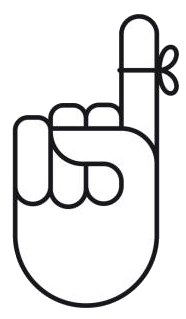 Per a més informació, feu clic aquí
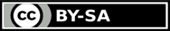 [Speaker Notes: https://docs.google.com/document/d/1lX2MNEj0OLhXRYAyofKSmYj1ANCaCxfP5jxOO4KGl58/edit]
Anàlisi de l'evidència digital
Generació
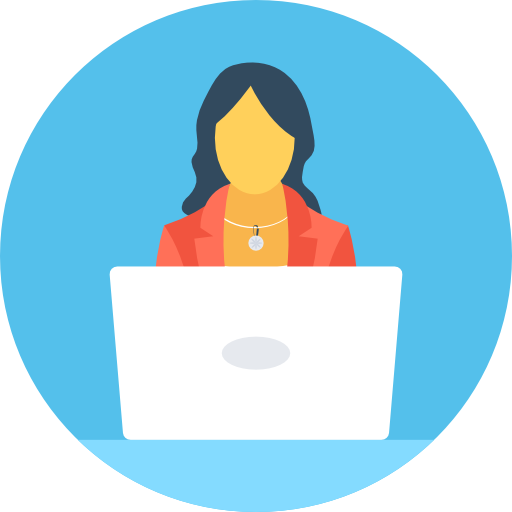 Dona suport al professor en:
el seguiment del progrés dels alumnes i l'avaluació de l'eficàcia de l'ensenyament;
la presa de decisions basades en proves relacionades amb el disseny de l'ensenyament i l'aprenentatge.
Evidència
sobre l'activitat, el rendiment i el progrés de l'alumne
 proporcionada per les tecnologies digitals
Selecció
Interpretació
Anàlisi crítica
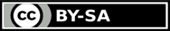 Marc de referència de la competència digital docent (DigCompEdu) i anàlisi de l'evidència digital
Competències professionals dels educadors
Competències pedagògiques dels educadors
Competències dels alumnes
Marc de referència DigCompEdu (Redecker, 2017)
[6] FACILITAR LA COMPETÈNCIA DIGITAL DELS ALUMNES
[3] ENSENYAR I APRENDRE
[2] OFERIR RECURSOS DIGITALS
[1] IMPLICAR-SE PROFESSIONALMENT
[5] EMPODERAR ELS ALUMNES
[4] AVALUAR
Són el conjunt de competències digitals perquè els educadors puguin aprofitar el potencial de les tecnologies digitals per millorar i innovar en educació.
4.1. Estratègies d'avaluació
4.2. Anàlisi de l'evidència
4.3. Retorn (feedback) i planificació
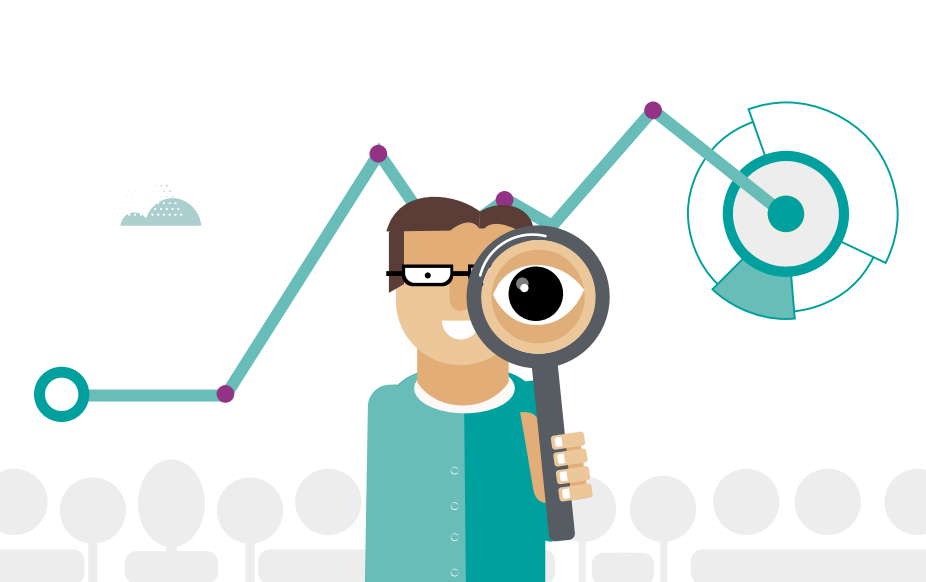 Generar, seleccionar, analitzar críticament i interpretar proves digitals sobre l'activitat, el rendiment i el progrés de l'alumne, per tal d'influir en l'ensenyament i l'aprenentatge.
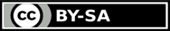 Marc de referència DigCompEdu (Redecker, 2017)
Anàlisi de l'evidència
Competència 4.2
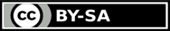 Alfabetització de dades
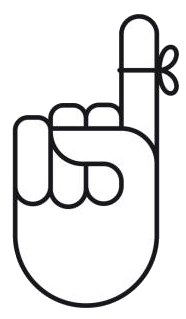 Lectura opcional aquí
L'anàlisi de l'evidència o les proves exigeix
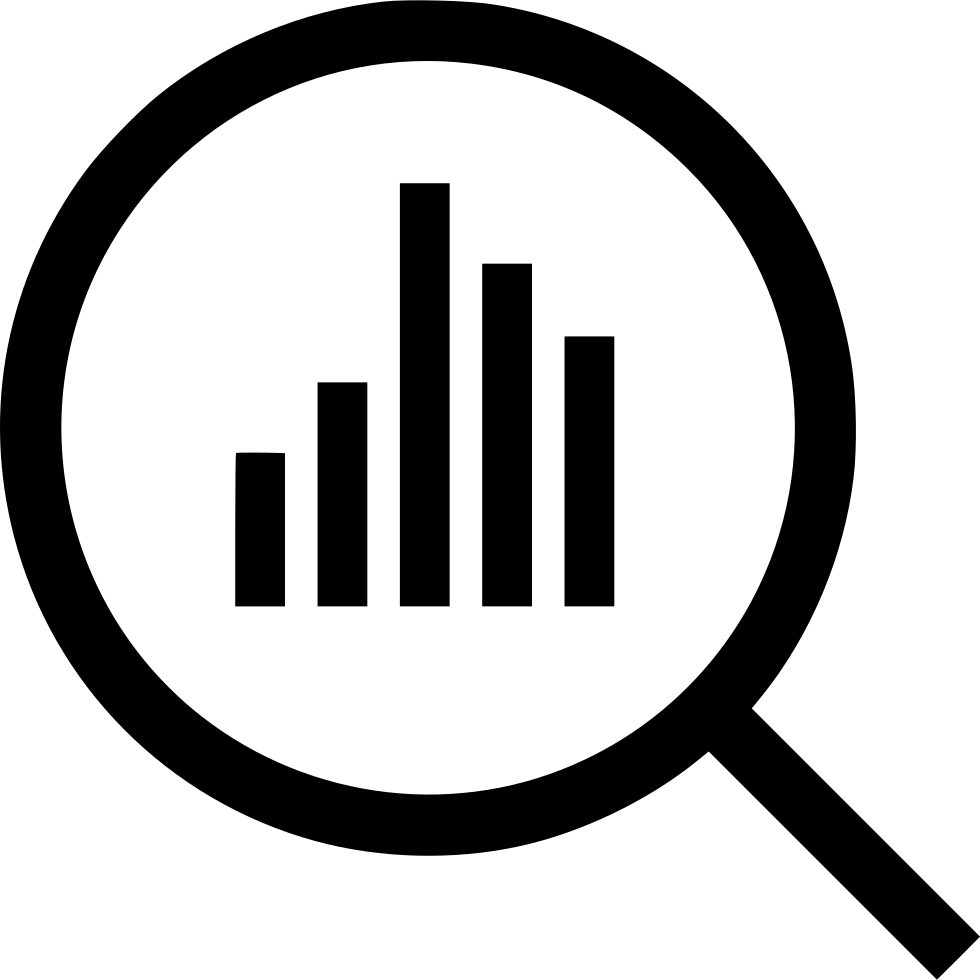 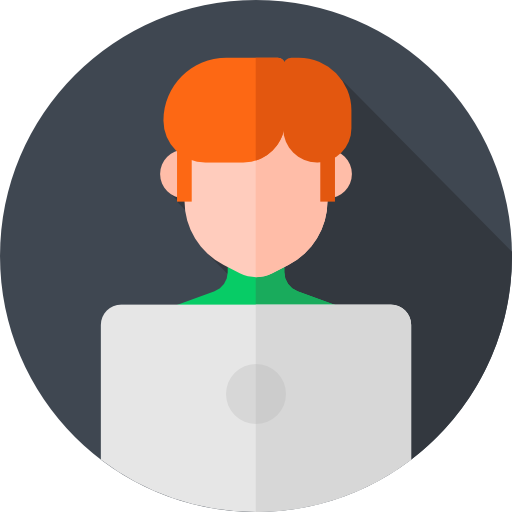 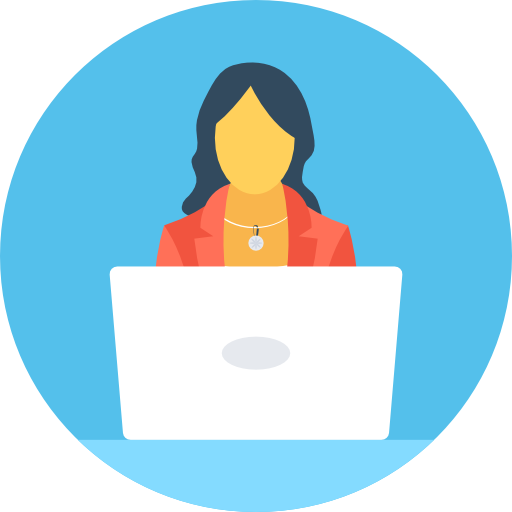 Estudiant
Professor
Habilitat d'alfabetització de dades 
Habilitats tècniques (com s'accedeix a una gran quantitat de dades i com es gestionen de manera concreta) 
Pràctiques reflexives (com s'interpreten de manera crítica aquestes dades i amb quins objectius)
l'alfabetització de dades
Accés 
Monitorització 
Anàlisi 
Interpretació
Dades generades per l'AA
Es tracta de la capacitat de trobar, avaluar i llegir dades de manera crítica, sovint més enllà de la seva forma numèrica i quantitativa. Tot i que l'analítica d'aprenentatge (AA) se centra en la recopilació i la generació de dades dels alumnes per millorar les experiències d'ensenyament i aprenentatge, depèn de les habilitats d'alfabetització digital dels professors i estudiants que les dades generades en l'AA influeixin en l'ensenyament i l'aprenentatge o no.
millora de l'autoregulació de l'aprenentatge (ARA)
millora del progrés i els processos de l'ensenyament i l'aprenentatge
Adaptació curricular
Suport personalitzat i en el moment adequat durant la impartició del curs
Millora de l'ARA mitjançant el disseny del curs
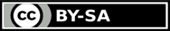 [Speaker Notes: - AFEGIR després d'aquesta diapositiva, una que relacioni el concepte d'alfabetització de dades i AD en l'ensenyament i l'aprenentatge.
veure https://drive.google.com/file/d/1QzLnyf6p-0qpluxSjrjqh0DAhUfwSYRg/view?usp=sharing

https://drive.google.com/drive/folders/1FTbo8d-1EAwg6WsrHKTvaNE47w-ePd7x?usp=sharing 

Professores i professors,


Alumnes]
Autoregulació de l'aprenentatge
FASE DE RENDIMENT
Autocontrol
Estratègies de tasques
Autoaprenentatge
Imaginari
Gestió del temps
Estructuració de l'entorn
Cerca d'ajuda
Augment de l'interès
Autocàstigs i autorecompenses
Autoobservació
Seguiment metacognitiu
Autoenregistrament
L'autoregulació de l'aprenentatge (ARA)
Opinions dels estudiants sobre la seva capacitat per participar en accions, pensaments, sentiments i comportaments adequats per assolir objectius acadèmics clau, fent alhora un autoseguiment i una reflexió sobre el seu progrés cap a l'assoliment dels objectius (Zimmerman, 2000).
Model de fases cícliques de l'ARA de Zimmerman. 
Adaptat de Zimmerman i Moylan (2009, pàg. 300)
FASE DE PREVISIÓ
Anàlisi de tasques
Establiment d'objectius
Planificació estratègica
Opinions sobre automotivació
Autoeficàcia
Expectatives de resultats
Interès/valor de la tasca
Orientació a l'objectiu
FASE D'AUTOREFLEXIÓ
Autovaloració
Autoavaluació
Atribució causal
Autoreacció
Autosatisfacció/afecte
Adaptatiu/defensiu
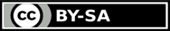 [Speaker Notes: Zimmerman, B. J. (2000). Attaining self-regulation: A social cognitive perspective. In M. Boekaerts, P. R., Pintrich, & M. Zeidner (Eds.), Handbook of selfregulation (pp. 13-39). San Diego, CA: Academic Press.
Zimmerman, B. J. i Moylan, A. R. (2009). Self-regulation: where metacognition and motivation intersect. In D. J. Hacker, J. Dunlosky, and A. C. Graesser (eds) Handbook of Metacognition in Education (pp. 299–315). Routledge.]
Autoregulació de l'aprenentatge (ARA) i tecnologies digitals
Tecnologies digitals
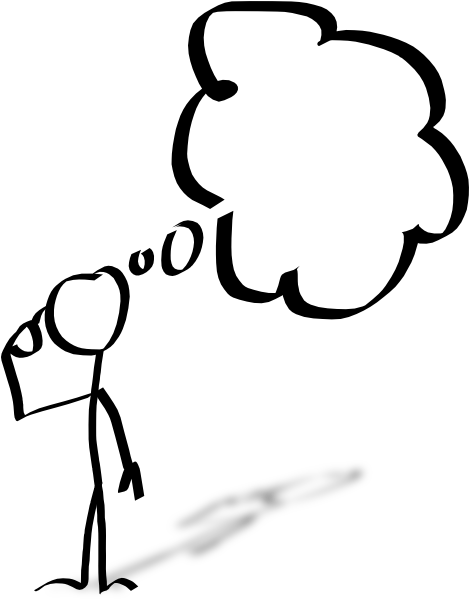 permetre als alumnes planificar i supervisar el seu propi aprenentatge i reflexionar sobre aquest aprenentatge;
proporcionar proves del progrés dels alumnes;
permetre compartir idees i trobar solucions creatives.
L'ARA requereix que els estudiants controlin i regulin els seus processos cognitius,
afectius, metacognitius i motivacionals (CAMM) per aconseguir els objectius
d'aprenentatge (Wiedbusch et al., 2021).
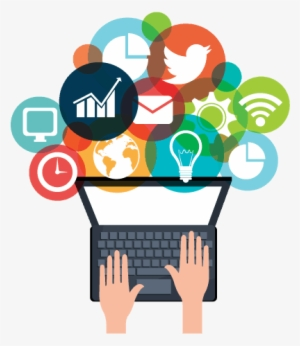 millora de les estratègies de l'ARA
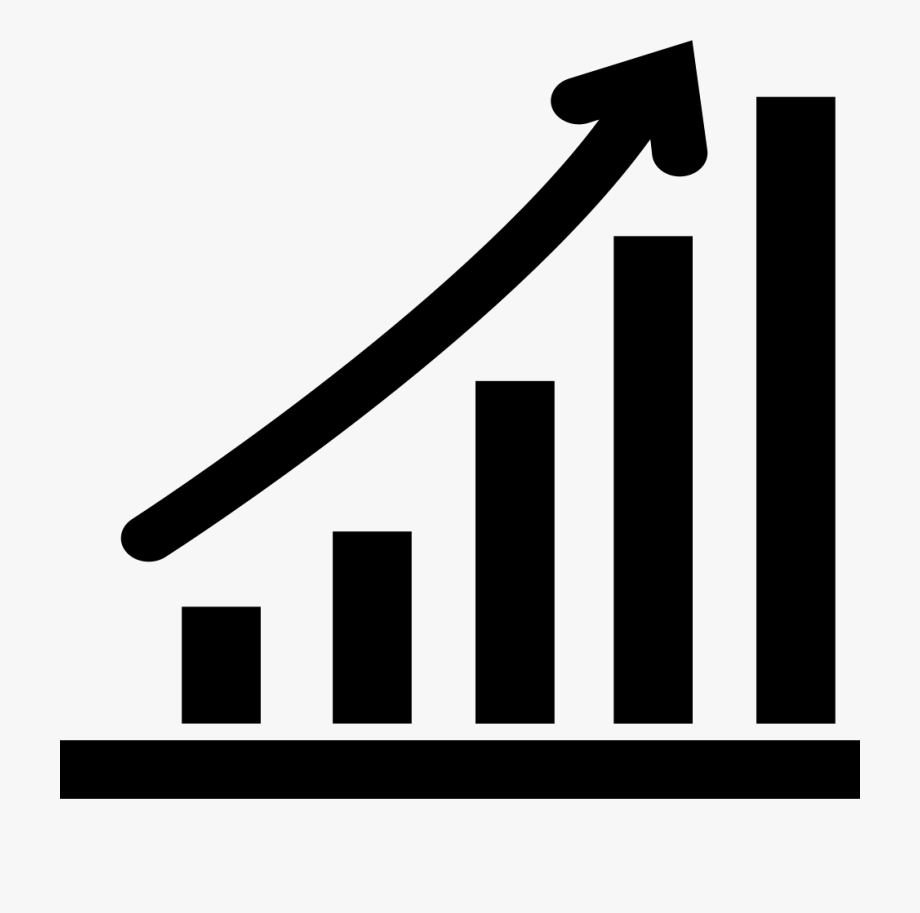 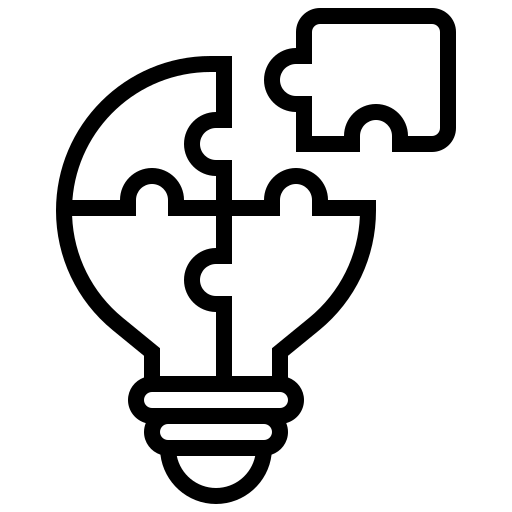 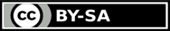 Marc de referència de la competència digital docent (DigCompEdu) i autoregulació de l'aprenentatge
Competències pedagògiques dels educadors
Competències professionals dels educadors
Competències dels alumnes
Marc de referència DigCompEdu (Redecker, 2017)
[6] FACILITAR LA COMPETÈNCIA DIGITAL DELS ALUMNES
[3] ENSENYAR I ARPRENDRE
[2] OFERIR RECURSOS DIGITALS
[1] IMPLICAR-SE PROFESSIONALMENT
Són el conjunt de competències digitals perquè els educadors puguin aprofitar el potencial de les tecnologies digitals per millorar i innovar en educació
3.1 Assoliment
3.2 Orientació
3.3 Aprenentatge col·laboratiu
3.4 Autoregulació de l'aprenentatge
[4] AVALUAR
Utilitzar les tecnologies digitals per donar suport als processos d'aprenentatge autoregulats, és a dir, per permetre als estudiants planificar i supervisar el seu propi aprenentatge, i reflexionar-hi, proporcionar proves del progrés, compartir idees i trobar solucions creatives.
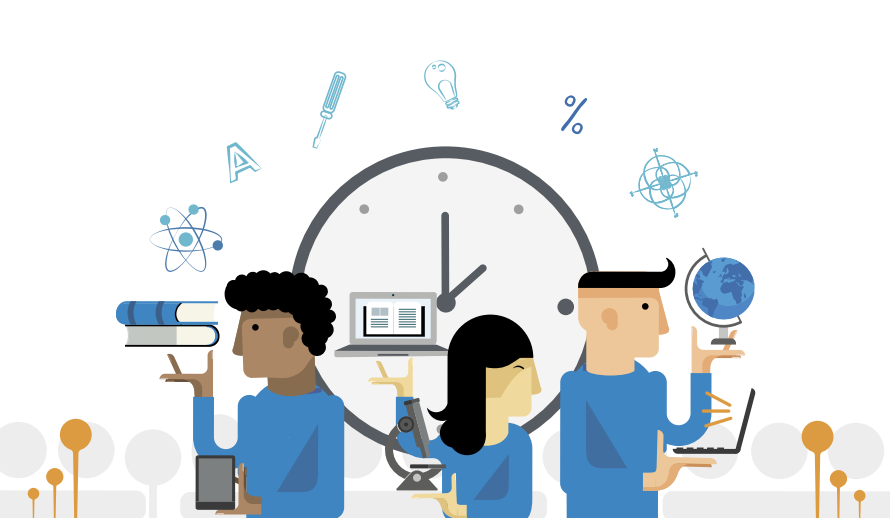 [5] EMPODERAR ELS ALUMNES
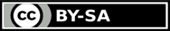 Autoregulació de l'aprenentatge
Marc de referència DigCompEdu (Redecker, 2017)
Competència 3.4
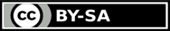 Què és l'analítica d'aprenentatge (AA)?
Analítica d'aprenentatge
En general, té en compte els elements següents (Fergusson, 2012):

L'eficàcia del sistema (per predir l'abandonament dels estudiants)
El suport a les decisions docents (per evitar el fracàs, orientar els estudis exhaustius)
El suport a l'autonomia de l'alumne i l'autoregulació de l'aprenentatge
L'analítica d'aprenentatge és una eina d'avaluació, interpretació i anàlisi de dades generades per l'alumne en l'entorn d'aprenentatge en línia, per tal de fer que els processos d'aprenentatge i ensenyament siguin més eficients pel que fa a les intervencions que ha de fer el professor per assessorar o consultar els alumnes en el moment adequat amb la finalitat de millorar el seu èxit acadèmic (Volungeviciene et al., 2021, pàg. 12).
Hi ha quatre categories principals d'analítica d'aprenentatge:
Descriptiva (què ha passat?)
Predictiva (què passarà després?)
Diagnòstica (per què va passar?)
Prescriptiva (fes això per millorar)
Totes les analítiques es basen en hipòtesis pedagògiques/educatives.
Feu clic aquí per anar a la font
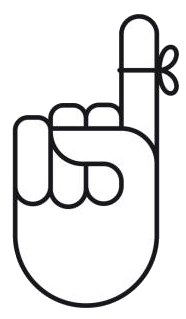 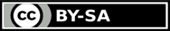 Informació sobre l'analítica d'aprenentatge
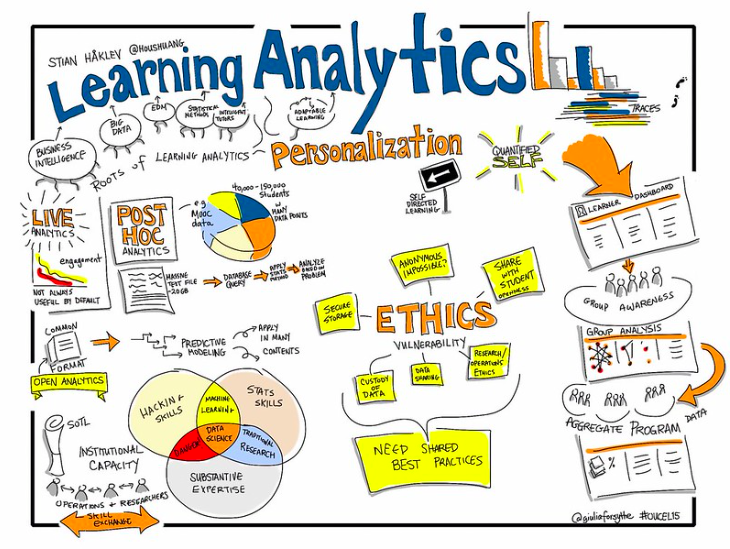 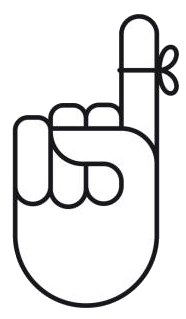 Llegiu la definició de l'analítica d'aprenentatge segons la Society for Learning Analytics Research (SOLAR).
Mireu el vídeo L'analítica d'aprenentatge en poques paraules.
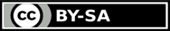 AA i presa de decisions metacognitives
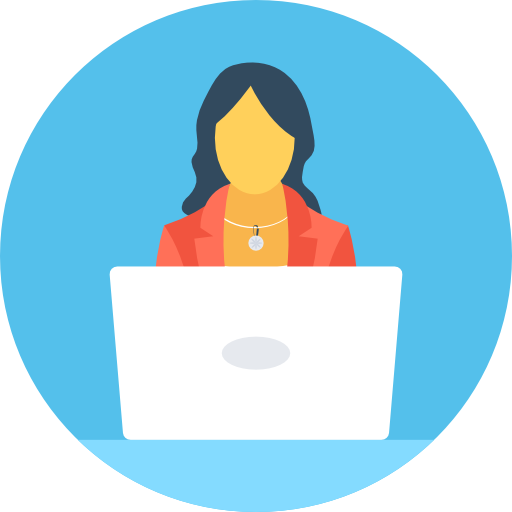 Presa de decisions metacognitives
Professor
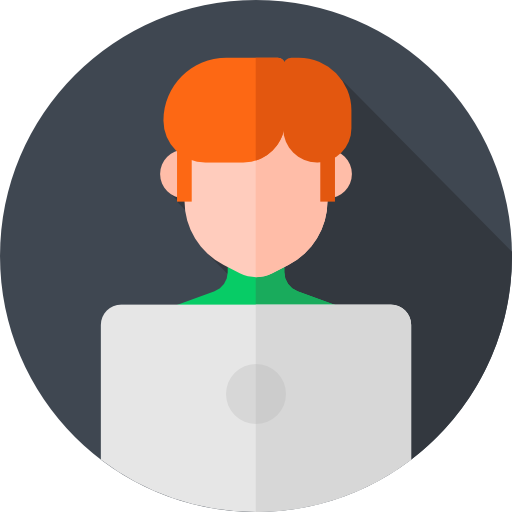 Alumne
Es pren consciència de les decisions específiques de disseny de l'ensenyament i l'aprenentatge i els motius d'aquestes decisions (Griffith et al., 2016).
Dissenyar activitats metacognitives per generar evidència.
Augmentar la seva consciència de les pròpies habilitats cognitives. 
Fomentar un sentit més fort de comunitat. 
Promoure la implicació activa.
Augmentar la motivació i reduir l'abandonament.
AA
Oferir als estudiants un suport personalitzat en el moment adequat.
Mesurar i controlar la metacognició, la implicació i el comportament
dels estudiants fent servir diverses eines de visualització de dades en funció de les seves necessitats i habilitats d'alfabetització de dades.
Ajustar i adaptar el currículum per respondre a les necessitats i capacitats dels alumnes.
Dades generades per l'AA
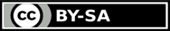 AA i la implicació de l'alumne
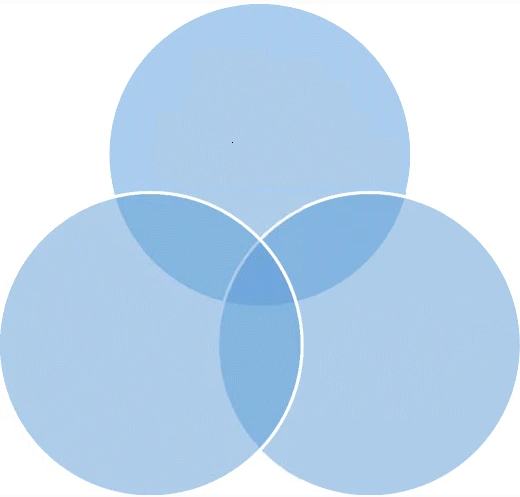 Com es comprometen els estudiants amb el seu curs i com es pot controlar i millorar aquest compromís mitjançant l'AA?
Comportamental
Assistència a classe
Participació (per exemple fent preguntes)
Compliment dels protocols de l'aula (per exemple, no fent soroll)
Aspectes del compromís dels alumnes en contextos docents. 
(Dobbins i Denton, 2017, p.542)
Compromís
La implicació dels estudiants està relacionada amb el temps i l'esforç que s'ha invertit a optimitzar l'experiència i millorar l'aprenentatge (Trowler, 2010). La implicació es pot situar en el comportament, en els processos de pensament i en els signes d'emoció. En altres paraules, la implicació es concep en una dimensió conductual, cognitiva i emocional.
Feu clic aquí per anar a la font
Dimensió emocional
Reaccions que se senten davant el material que s'imparteix,
per exemple, sentir interès i plaer.
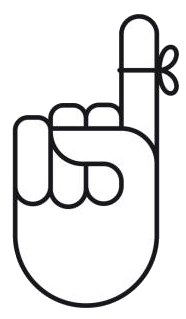 Dimensió cognitiva
L'estudiant vol aprendre anant més enllà del que demana el material per millorar el seu coneixement de la matèria.
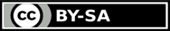 Dades d'implicació dels alumnes
Promoure la implicació activa i creativa dels estudiants en una matèria.
Utilitzar les TD d'estratègies pedagògiques que fomentin les competències transversals, el pensament profund i l'expressió creativa.
Obrir l'aprenentatge a nous contextos del món real, que impliquin els mateixos aprenents en activitats pràctiques, investigació científica o resolució de problemes complexos.
Tecnologies digitals (TD)
Dades de registre (p. ex., els clics que es fan, la resposta de qüestionaris en un entorn d'aprenentatge)
Contribucions dels estudiants (per exemple, fòrums, blogs, etc. per a l'anàlisi qualitativa)
Dades audiovisuals (per exemple, observacions, tècniques de visió per ordinador)
Dades fisiològiques (per exemple, respostes emocionals dels estudiants)
Proporcionar l'oportunitat d'observar, mesurar i entendre l'aprenentatge i avaluar la implicació.
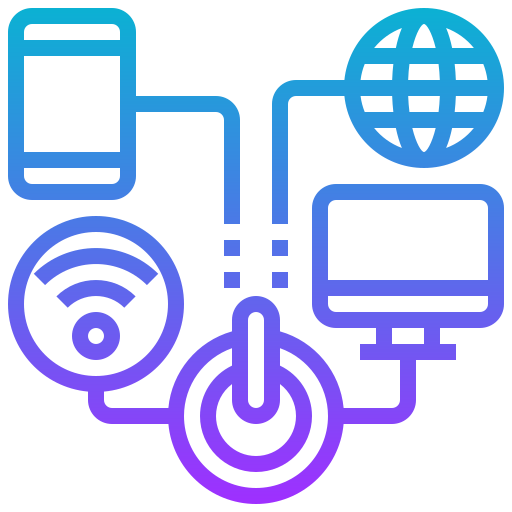 Fomentar la implicació activa dels alumnes.
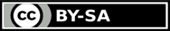 AA: anàlisi i representació de dades
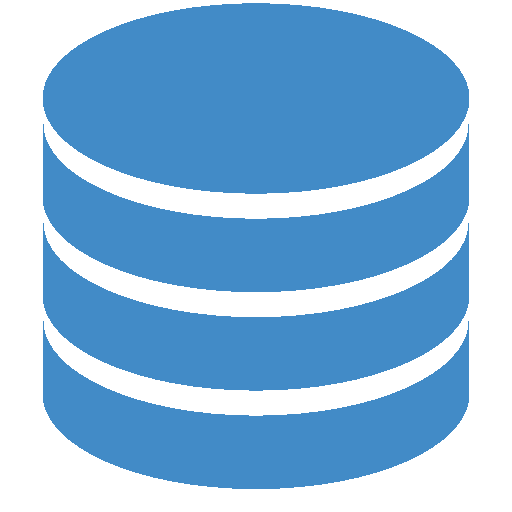 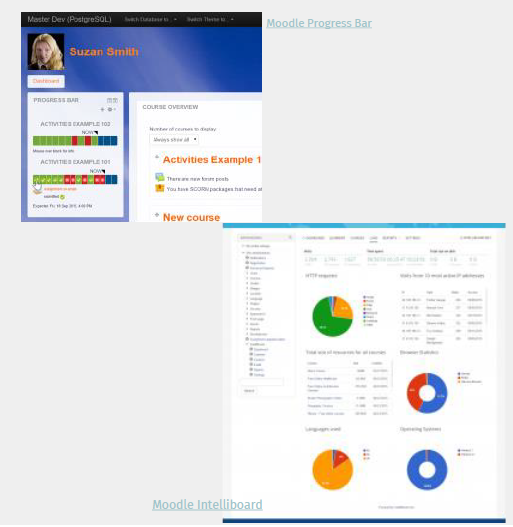 Elaboració d'informes 
Qui?, què?, quan?
Les dades se seleccionen i es combinen amb finalitats descriptives i de seguiment (per exemple, informes integrats de Moodle o connectors de tercers: LearnerScript de Moodle) 

AA
Per què?, com?
Les dades se seleccionen, es combinen i es converteixen en informació "processable" mitjançant algorismes a partir d'una hipòtesi pedagògica (per exemple, el model d'analítica de l'API de Moodle Learning Analytics).
Base de dades del sistema de gestió de l'aprenentatge:
– Registres i clics
– Temps de connexió
– Rendiment en tasques intermèdies
- Nombre de missatges al fòrum
– Sociogrames en tasques col·laboratives
– Anàlisi quantitativa del discurs en un fòrum o dels deures
Etc.
Informació presentada en mode visual: panells de control
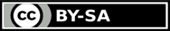 Panells de control
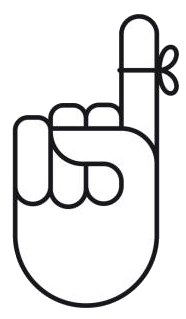 Per a més informació, feu clic aquí
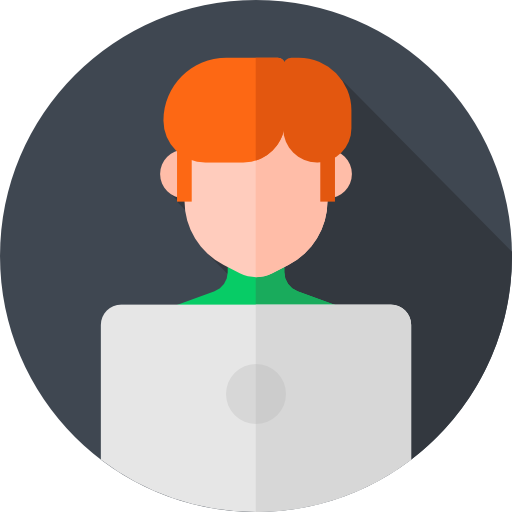 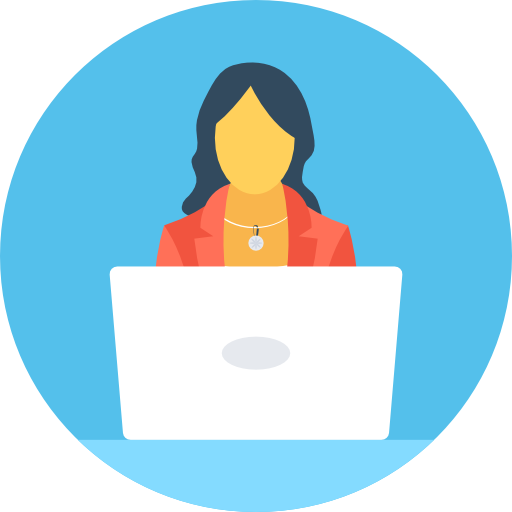 Panells de control de l'analítica d'aprenentatge
RECOPILACIÓ DE DADES
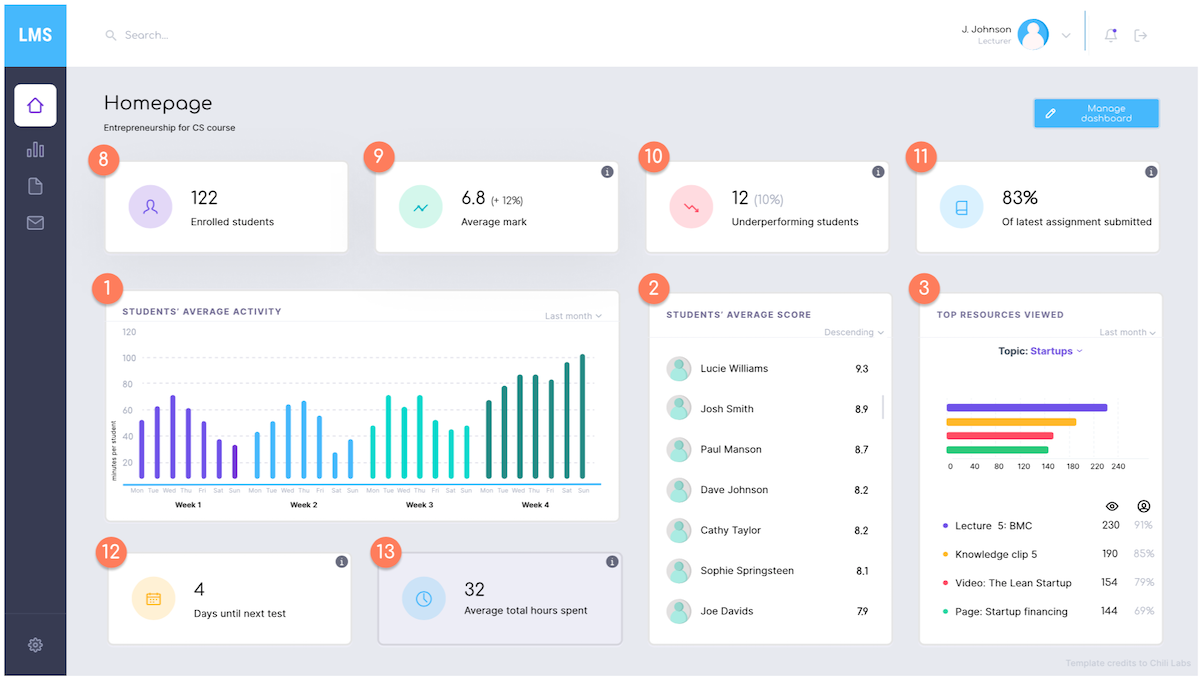 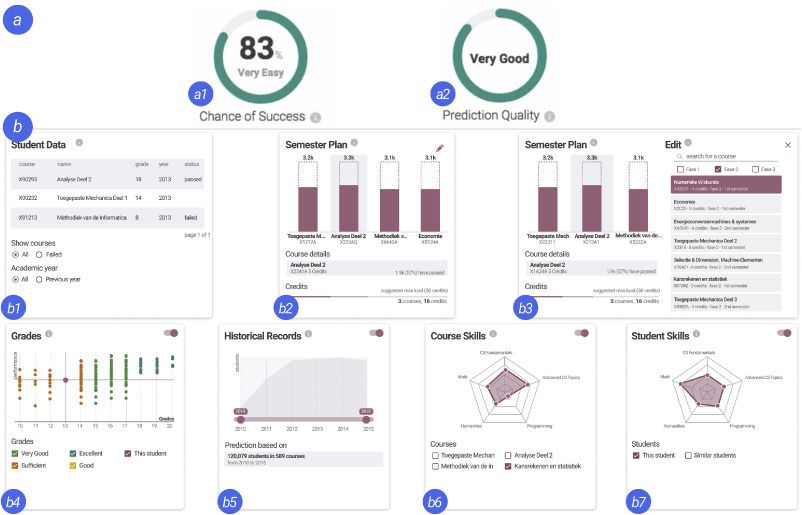 Els panells de control de l'analítica d'aprenentatge són un subconjunt important de l'AA i fan referència a la representació visual de les dades generades automàticament pel sistema. Els panells de control de l'AA
són eines de visualització que mostren i representen la informació d'una manera fàcil d'utilitzar i ofereixen "informació significativa i processable en un cop d'ull" (Pokhrel & Awasthi, 2021:93).
Interaccions, 
ús de la biblioteca i els materials d'aprenentatge, 
notes anteriors, 
puntualitat en el lliurament de les tasques,
etc.
(Gutiérrez et al., 2020)
Panells de control orientats a l’estudiantat
Proporcionar als estudiants informació sobre el progrés dels seus estudis mitjançant visualitzacions de dades de l'alumne i l'aprenentatge.
Facilitar l'autoregulació de l'aprenentatge.
Panells de control orientats al professor
representen el progrés d'aprenentatge dels alumnes mitjançant una o més visualitzacions;
influeixen en la presa de decisions dels professors per afavorir l'aprenentatge i l'ARA dels estudiants.
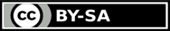 Què són els informes del curs a Moodle?
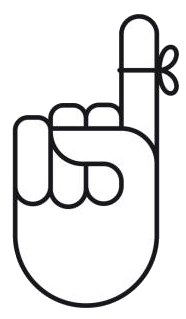 Mireu el vídeo sobre informes del curs
Llegiu l'article següent: Quins són els millors connectors d'informes de Moodle

A Moodle també hi ha informes configurables per a usuaris més avançats i perfils d'administrador. Aquesta lectura és opcional.
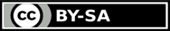 Connectors d'informes de Moodle -Intelliboard
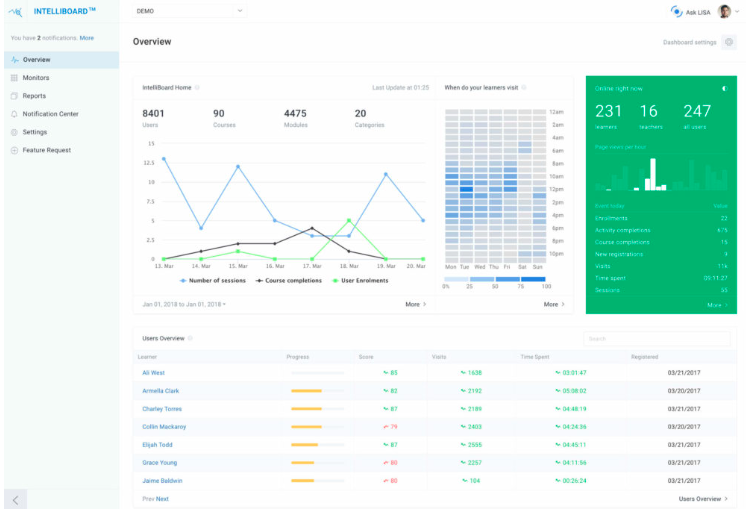 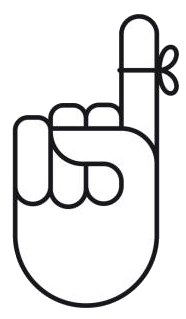 Mireu el vídeo sobre Intelliboard (opcional)
Proveu el sistema de demostració en directe.

Pros: 
Panells de control d'alumnes i professors
Personalitzable
Fa el seguiment i k
Contres: no és gratuït.
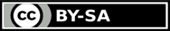 Connectors d'informes de Moodle -LearnerScript
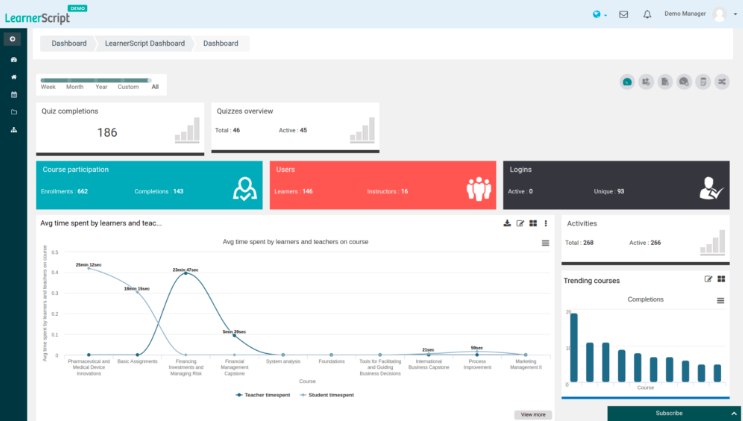 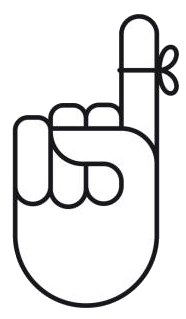 Mireu el vídeo sobre LearnerScript 
Mireu el seminari web a LearnerScript
Feu clic aquí per a la demostració i la prova gratuïta.
Pros: 
Panells de control d'alumnes i professors
Personalitzable
Creat per a Moodle
Contres: Pot ser complex d'utilitzar
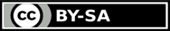 Analítica d'aprenentatge de Moodle (API) i models de predicció
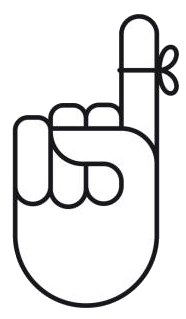 Feu clic aquí per anar a la font
L'API de Moodle Learning Analytics permet als gestors de llocs de Moodle definir models de predicció que combinen indicadors i un objectiu.
És un sistema obert que pot esdevenir la base d'una gran varietat de models. 
Els models poden contenir:
indicadors (també coneguts com a predictors), 
objectius (el resultat que intentem predir), 
idees (les mateixes prediccions), 
notificacions (missatges enviats com a resultat de les estadístiques), 
accions (ofertes als destinataris dels missatges, que a la vegada poden esdevenir indicadors).
Creació d'un model analític
Considereu els objectius institucionals als quals han de donar suport els models.
Responeu les preguntes següents:
Quin resultat volem predir? O quin procés volem detectar? (Positiu o negatiu)
Com detectarem aquest resultat/procés?
Quines pistes creiem que ens poden ajudar a predir aquest resultat/procés?
Què hauríem de fer si el resultat/procés és molt probable? Molt poc probable?
A qui s'ha de notificar? Quin tipus de notificació s'ha d'enviar?
Quines oportunitats d'acció s'han d'incloure en la notificació?
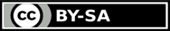 En resum... Moodle ofereix
Informes integrats basats en dades de registre (de caràcter descriptiu). Ofereixen informació sobre activitats i compleció del curs.
Analítica que genera models (models de predicció). S'han d'habilitar després d'una consideració acurada dels objectius que voleu assolir. 

Exemple: un model de predicció valuós per a la implicació dels estudiants seria el d'alumnes amb risc d'abandonament.
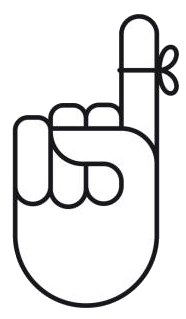 Lectura opcional aquí
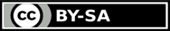 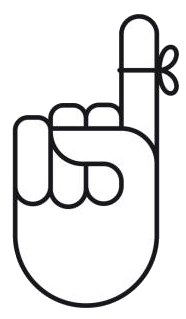 Feu clic aquí per llegir més sobre aquest model
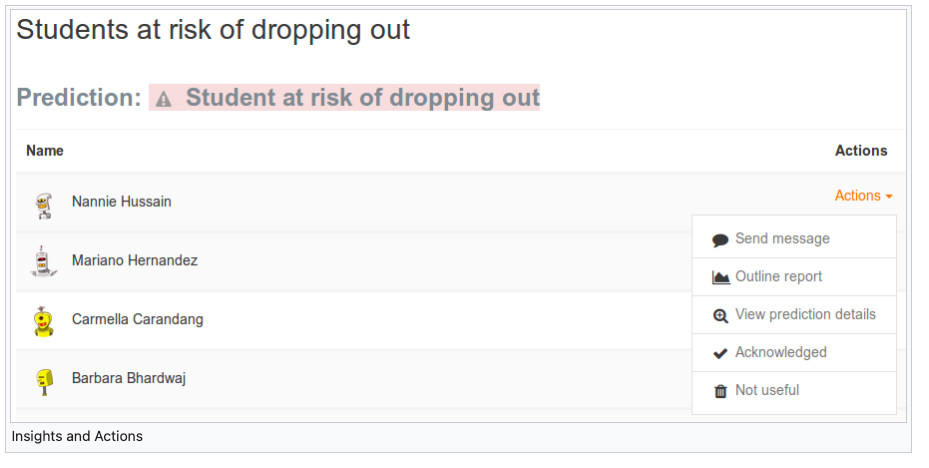 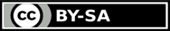 Aprenentatge adaptatiu
Aquest vídeo mostra com es pot afegir una seqüència de contingut d'aprenentatge, com es poden fer servir els qüestionaris, les facilitats (affordances) per accedir a les diferents seccions i totes les possibilitats de Moodle quan estructureu una lliçó.
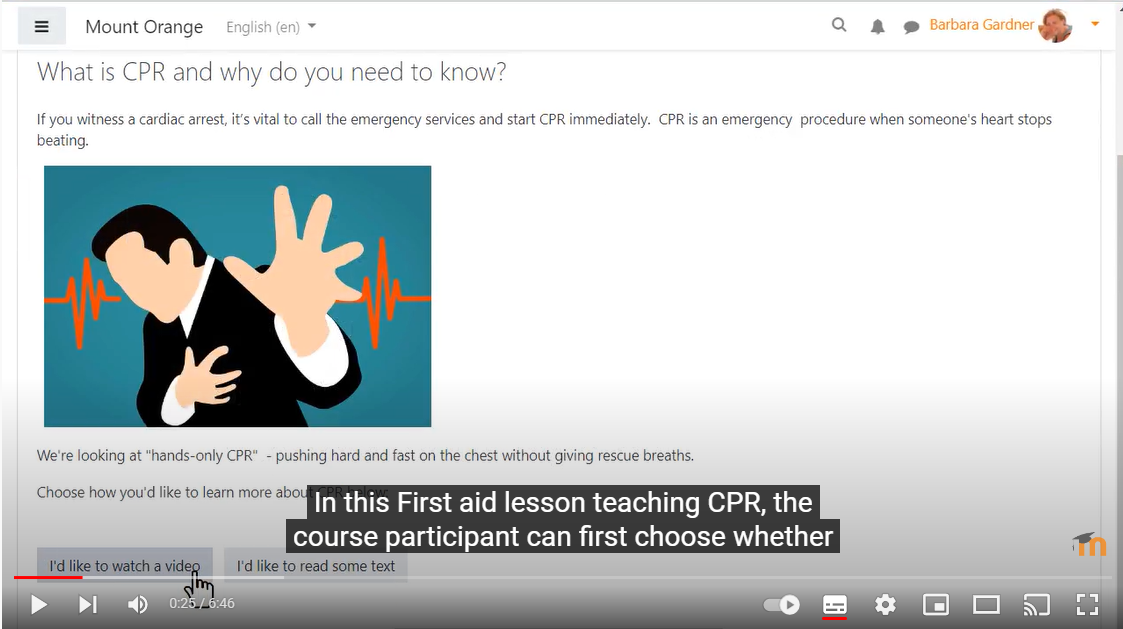 Nota: és molt important PLANIFICAR L'ESTRUCTURA DE LA LLIÇÓ PER ENDAVANT!
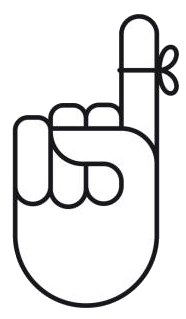 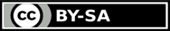 Lectures opcionals
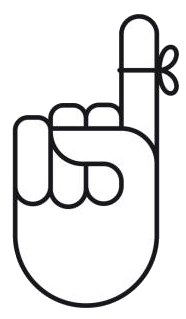 Llegiu els següents capítols extrets del Handbook of Learning Analytics – Segona edició
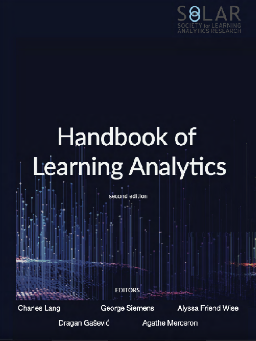 Capítol 8. Learning Analytics for Self-Regulated Learning 
Capítol 13. Teacher and Student Facing Learning Analytics
Capítol 19. Data Literacy and Learning Analytics 
Capítol 21. Human-centered Approaches to Data-informed Feedback
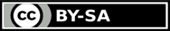 Una infografia per concloure
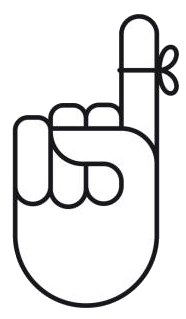 Finalment, reviseu la síntesi d'aquest material d'aprenentatge.
Esperem que aquesta introducció us sigui útil!
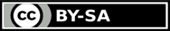 Referències bibliogràfiques
Dobbins, C., Denton, P. (2017). MyWallMate: An Investigation into the use of Mobile Technology in Enhancing Student Engagement. TechTrends 61, 541-549. https://doi.org/10.1007/s11528-017-0188-y 

Redecker, C. (2017). European Framework for the Digital Competence of Educators: DigCompEdu. Oficina de la Unió Europea. https://doi.org/10.2760/178382

Trowler, V. (2010). Student Engagement Literature Review. The Higher Education Academy. https://www.heacademy.ac.uk/system/files/studentengagementliteraturereview_1.pdf

Wiedbusch, M. D., Kite, V., Yang, X, Park, S., Chi, M., Taub, M., Azevedo, R. (2021). A theoretical and e-based conceptual design of MetaDash: An intelligent teacher dashboard to support teachers' decision making and students' self-regulated learning. Frontiers in Education 6:570229. https://doi.org/10.3389/feduc.2021.570229

Zimmerman, B. J. (2000). Attaining self-regulation: A social cognitive perspective. A: M. Boekaerts, P. R., Pintrich, M. Zeidner (ed.), Handbook of self-regulation (pàg. 13-39). Academic Press.

Zimmerman, B. J. i Moylan, A. R. (2009). Self-regulation: where metacognition and motivation intersect. A: D. J. Hacker, J. Dunlosky, A. C. Graesser (ed.), Handbook of Metacognition in Education (pàg. 299-315). Routledge.
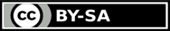